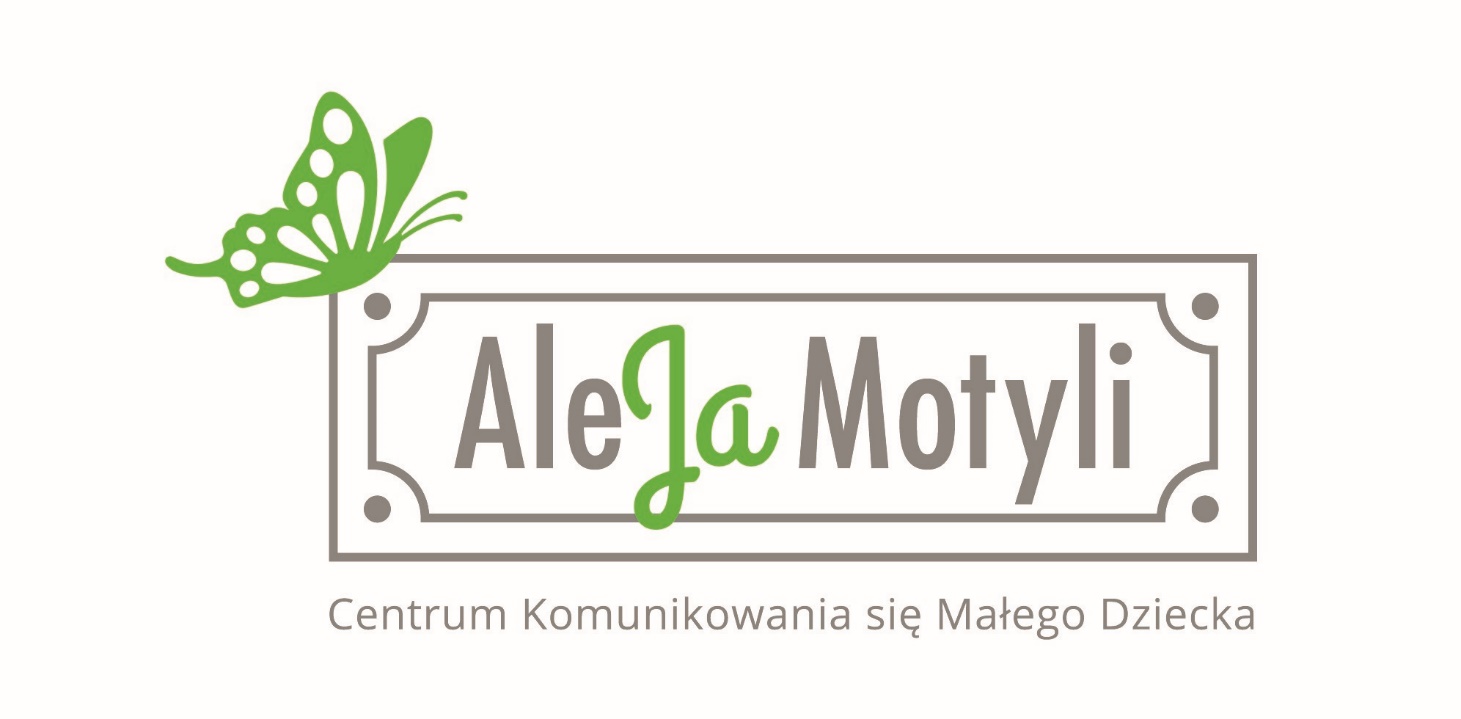 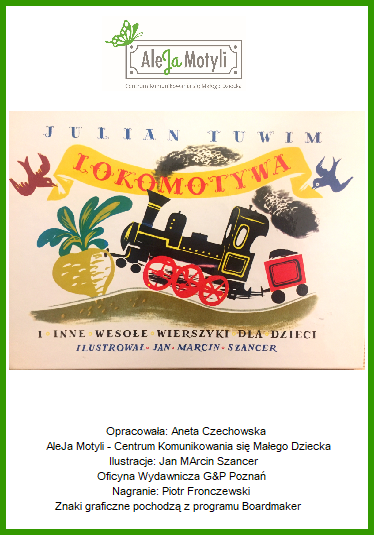 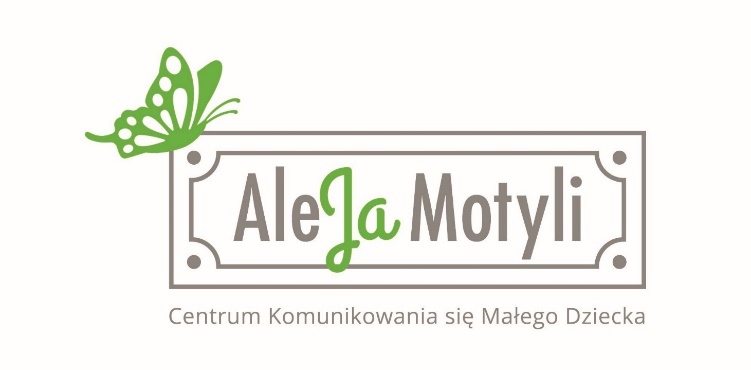 Opracowała: Aneta CzechowskaAleJa Motyli - Centrum Komunikowania się Małego Dzieckawww.alejamotyli.pl 
Ilustracje: Jan Marcin Szancer z książki „Lokomotywa i inne wesołe wierszyki dla dzieci” - Oficyna Wydawnicza G&P Poznań
Proponowane nagranie: Wiersze dla dzieci - Julian Tuwim - Lokomotywa czyta Piotr Fronczewski (https://www.youtube.com/watch?v=sp-hXpPD4BU) 
Znaki graficzne pochodzą z programu Boardmaker/ Materiał do celów dydaktycznych /
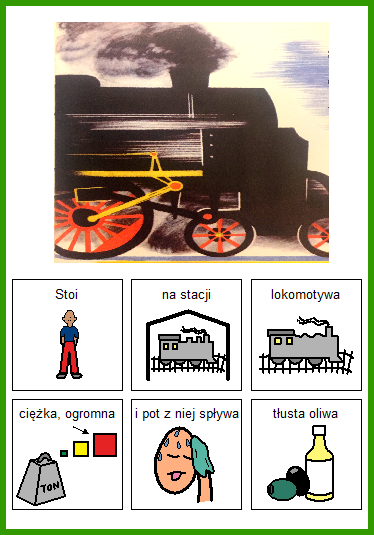 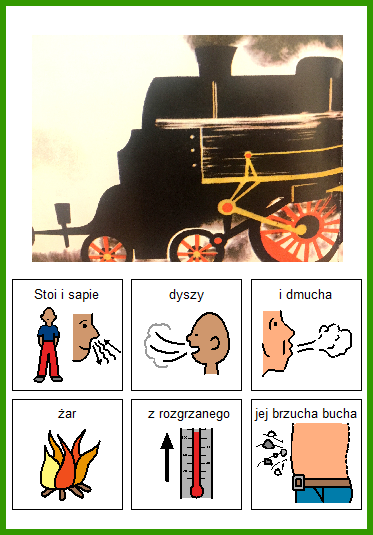 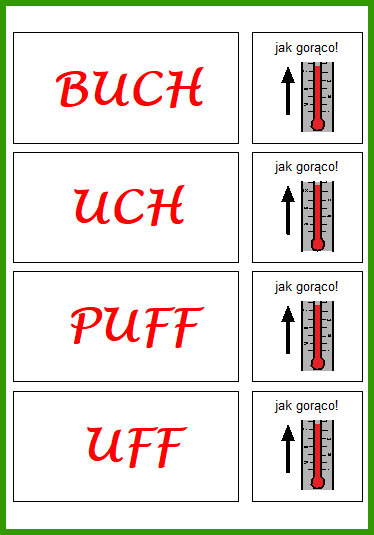 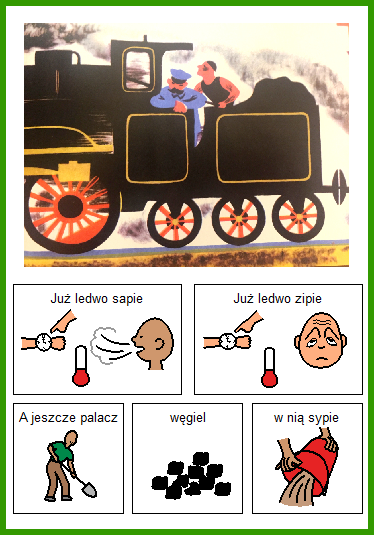 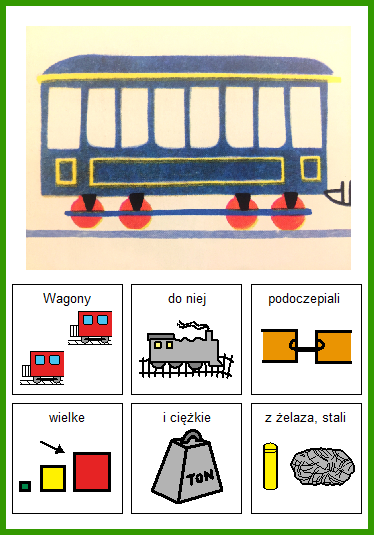 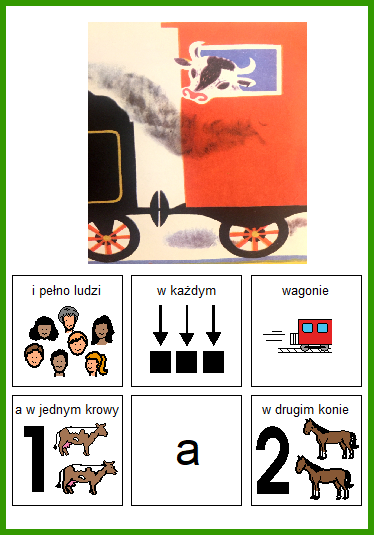 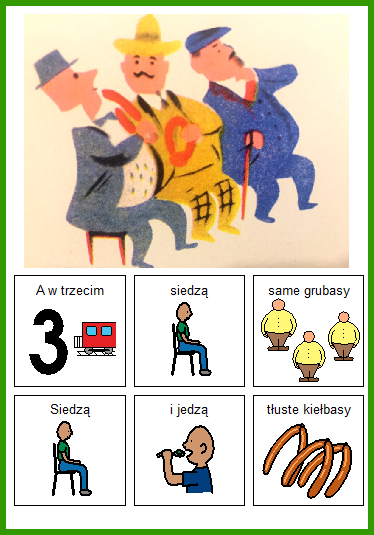 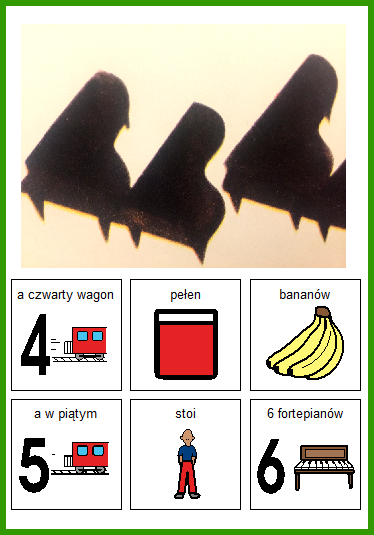 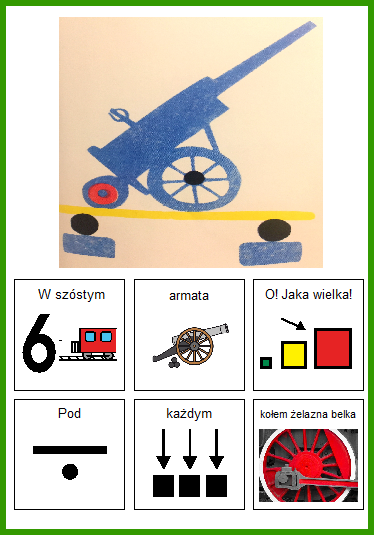 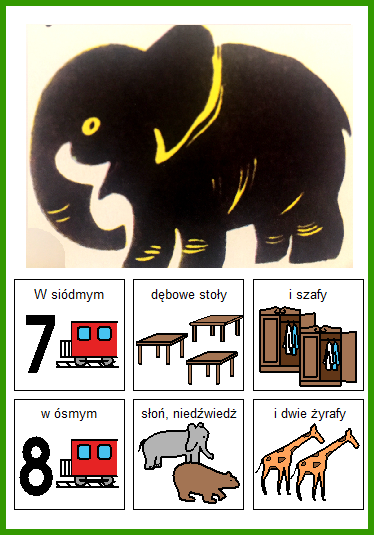 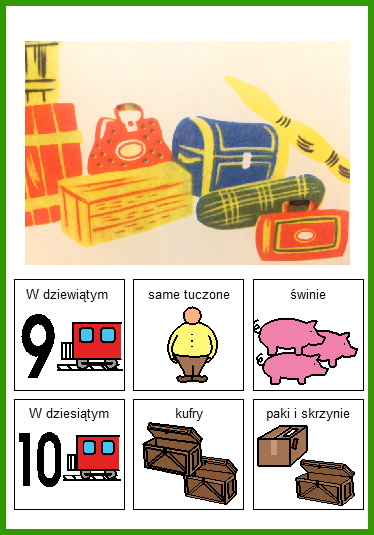 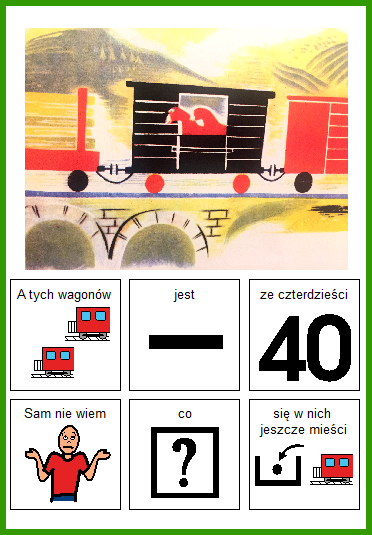 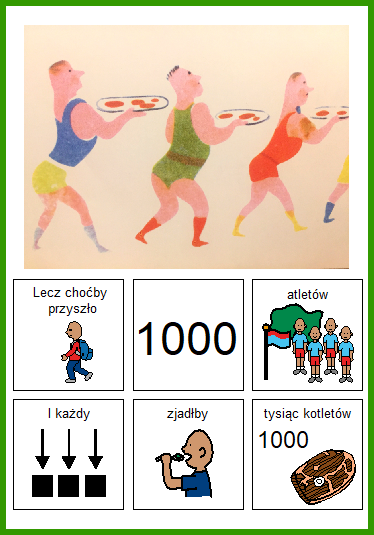 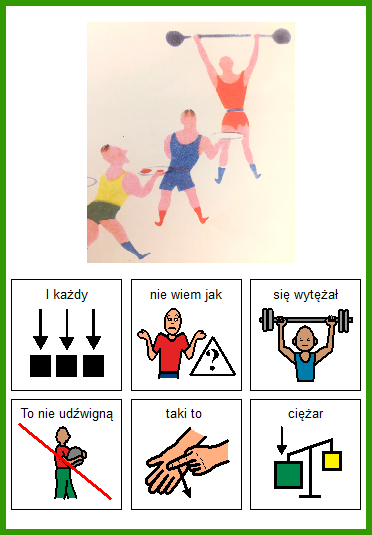 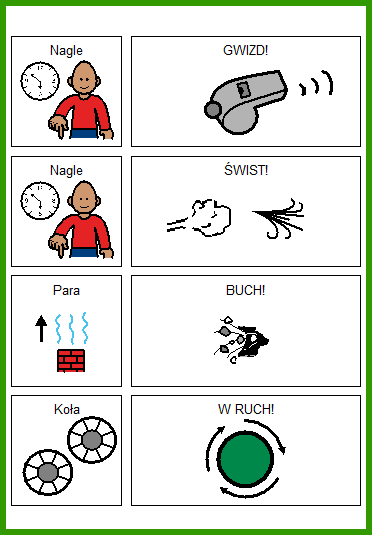 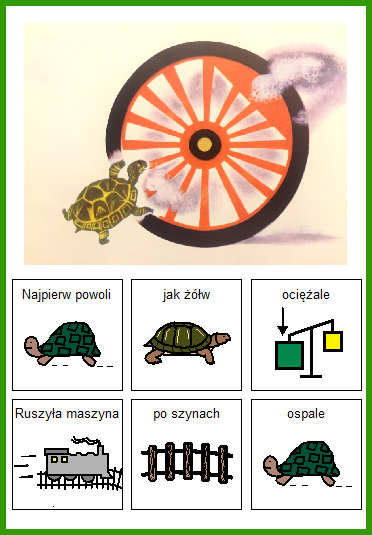 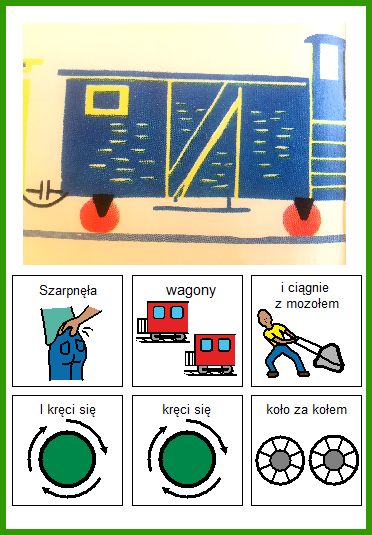 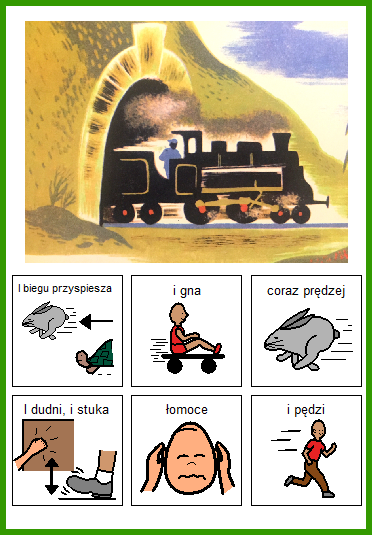 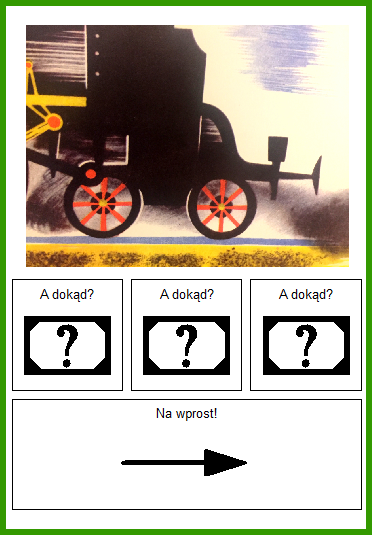 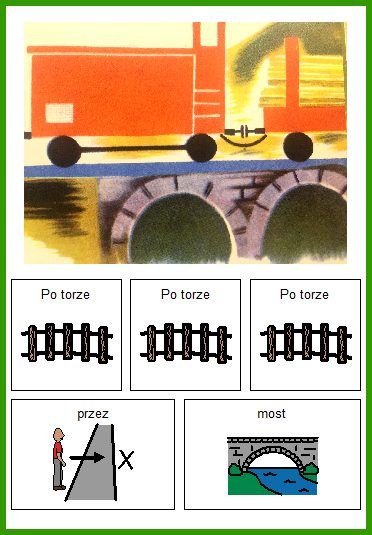 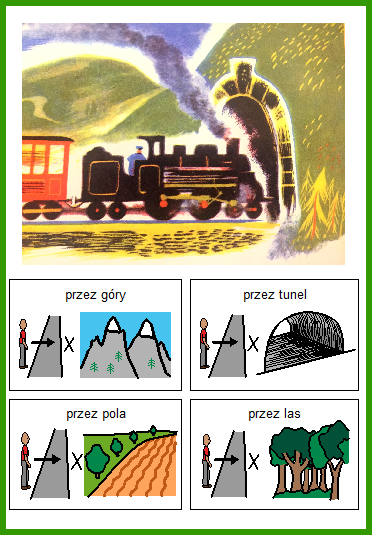 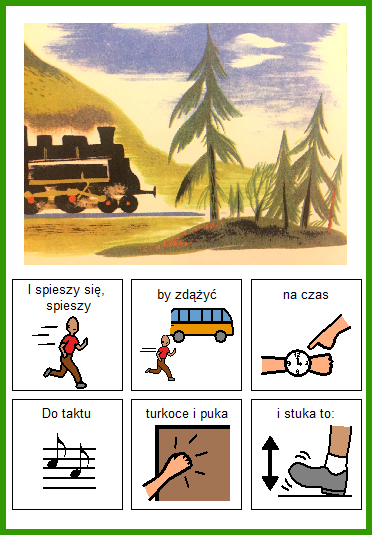 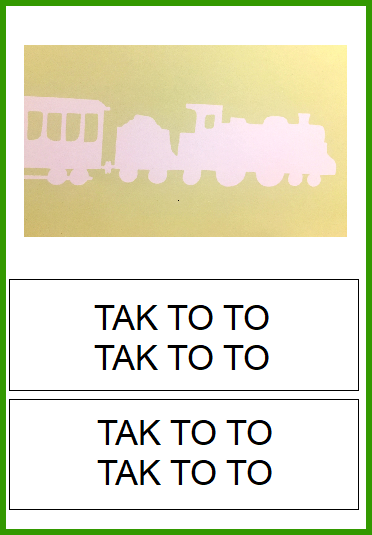 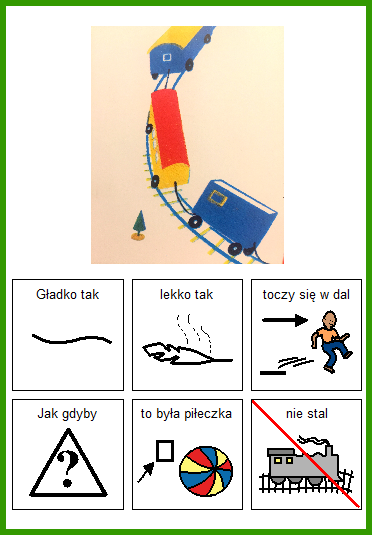 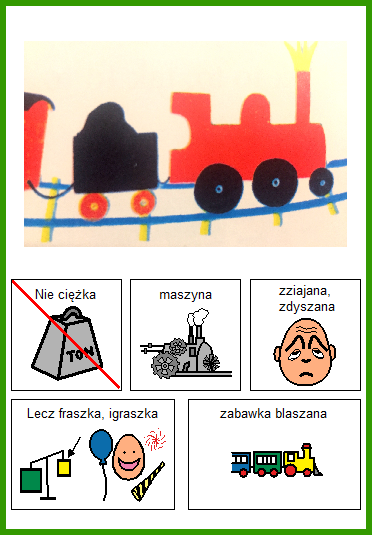 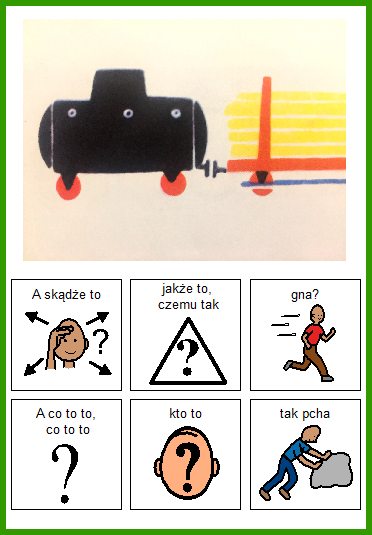 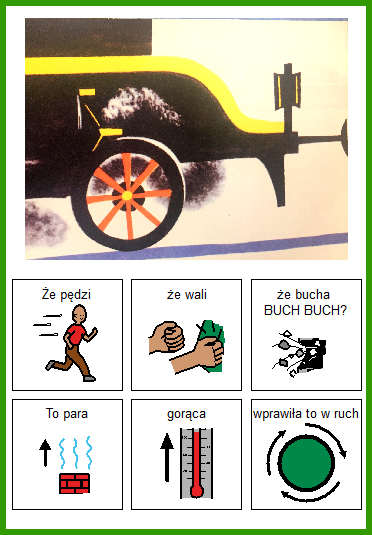 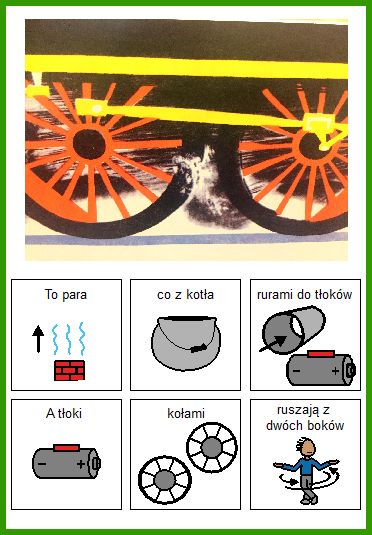 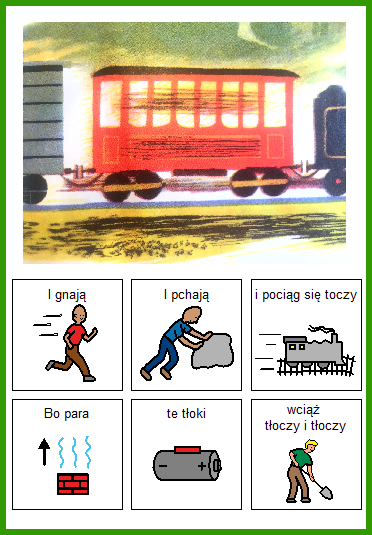 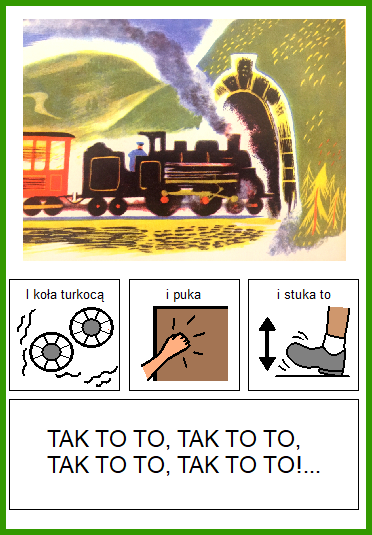 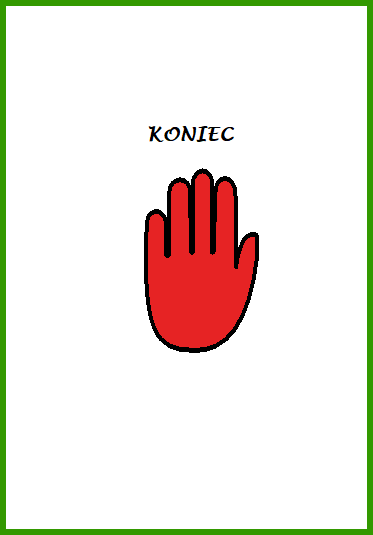